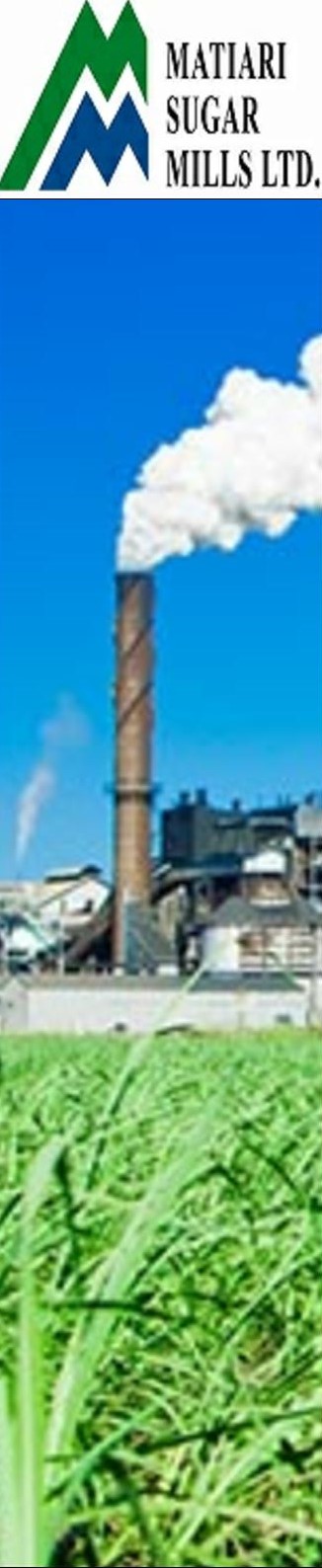 Significance of Draft system & Performance of Economizer
Engineer Sher Khan Khoso
Chief Engineer
Matiari Sugar Mills Ltd.
INTRODUCTION
Boiler unit has a significant requirement of sufficient quantity of air for complete combustion & exhausting combustion products to the atmosphere after they have given their energy content at the required region.  
The term Draft defined as ‘differential in pressure’  the difference between the atmospheric pressure & the pressure in the interior of flue gases (boiler furnace, vaporizing bank, dust collector inlet, heat exchangers & stack). It is expressed in inches of water (in water column)
In this paper a case study has been carried out on the distillery gas fired boiler of our sister concern. Paper briefly  explain draft, draft analysis, draft control and its effects.
Classification of Boiler Draft
Boiler Draft Control
Draft is one of the most critical aspects in any boiler system. 
The boiler furnaces operated too much negative draft can cause a flame to be pulled off the burner head, draft too much air through the furnace, flue gas condensation, CO formation and soot formation.
Too much positive draft can create excessive heat at the head , cause premature failure & lost in thermal energy from the boiler.
Better Draft control can help to reduce overall boiler losses, reduce nitrogen oxide Nox, & reduce environment hazards.
Benefits of Balanced Boiler Draft
Artificial balanced draft is Combination of forced draft (F.D) and induced draft (I.D).
The balanced draft helps to ensure that there is a consistent flow of air into the furnace, which helps to maintain a stable combustion & temperature..
To maintain velocity of flue gases to get better heat transfer coefficient in the boiler & reduce overall pressure drop of flue gases. 
Balanced boiler draft more economical, safe & better control.
Boiler Draft Analysis
Pressure drop calculation along the gas path is complex, it’s a function of the rate of flow, cross sections, changes of direction & length of various sections. 
Bernoulli equation basically used to calculate pressure drop across boiler ducts and flues. 


Pressure drop in tabular through flues and stack
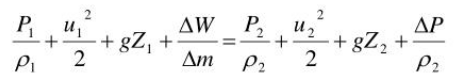 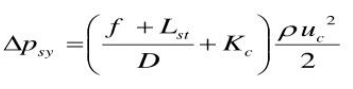 Case Study
A case study has been carried out on the distillery gas fired boiler of our sister concern while increasing the heating surface and passes of its economizer. 
 	Boiler capacity 			= 	20 TPH
	Bio gas & Natural gas fired boiler 
	Working pressure & temp 		= 	24 bar & 3400C
	Stack temperature 			= 	2200C
Intend to capture the maximum energy from boiler flue gases, increasing heating surface & passes of present economizer,
Target is to bring down the stack temperature in range of 160-170 oC.
Matol Distillery Boiler Diagram
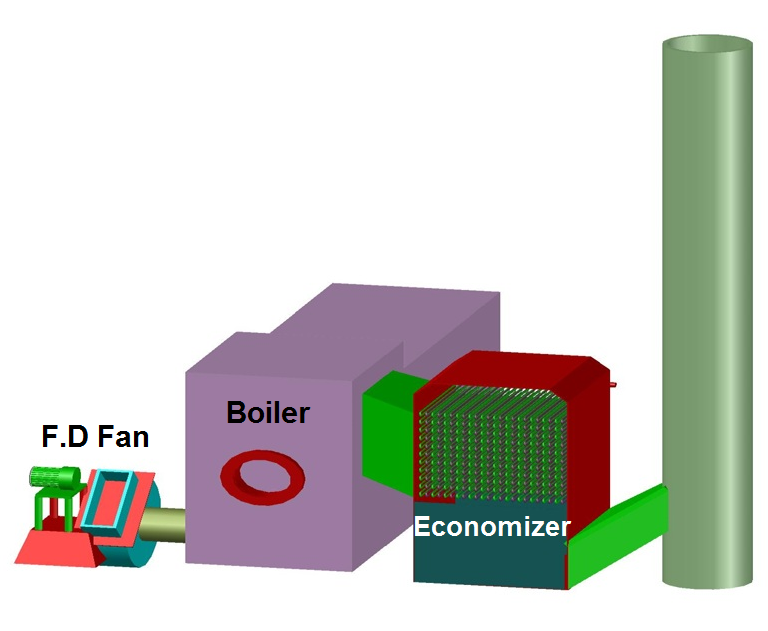 Existing Specification of Economizer
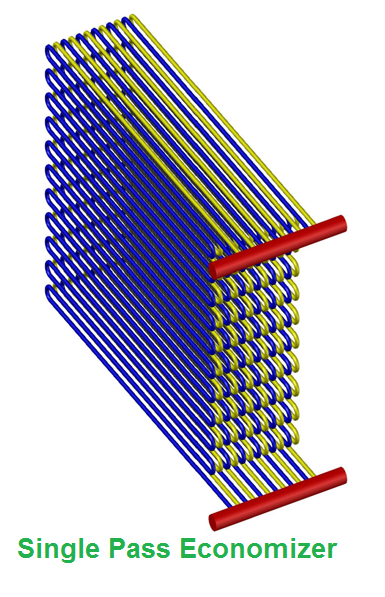 Coil length 	 		= 25m 
No . Of coils			= 12
Diameter of tube	(mm)	= 50.1
H.S of economizer		= 67m2
Rise in feed water temp	= 200C
Stack temperature  		= 2200C
Single pass as shown in picture
Case 1:  specification of Economizer
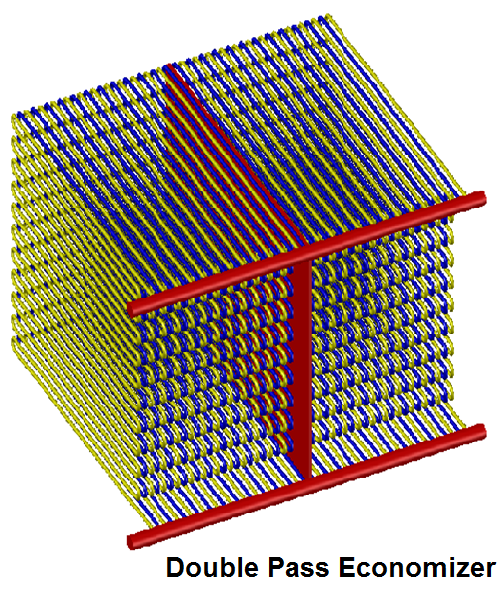 Coil length 			= 55 m 
No . Of coils 			= 48
Diameter of tube (mm)		= 31.8 
H.S of economizer 		= 263 m2
Rise in feed water temp	= 470C
Stack temperature  		= 1400C
Double pass as shown in picture
Interruptions in Boiler Operation
Initially an interruption was observed in the boiler forced draft 
Hindrance in flow of flue gases through stack.
Tripping of gas burner, failure of combustion . 
Pressure drop of flue gases, furnace pressure goes on higher side. 
Disturbance in proper air fuel ratio. 
Condensation of flue gases due to acid dew point.
 soot formation & Chocking in economizer.
Case 2:  Specification of Economizer
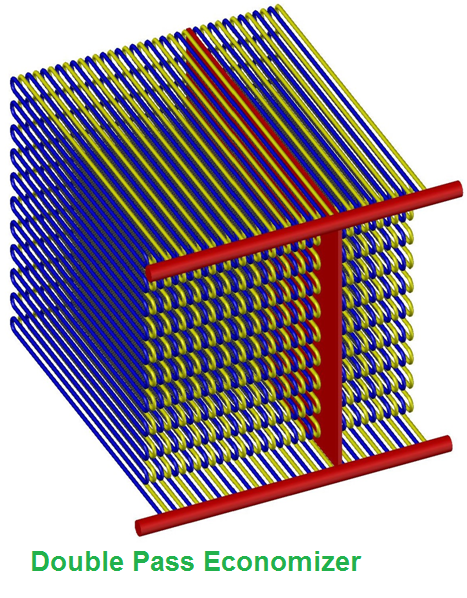 Coil length 			= 55.5 m 
No . Of coils 			= 36
Diameter of tube 		= 31.8
H.S of economizer 		= 200 m2
Rise in feed water temp	= 420C
Stack temperature  		= 1700C
Double pass as shown in picture
Boiler Diagram after modification
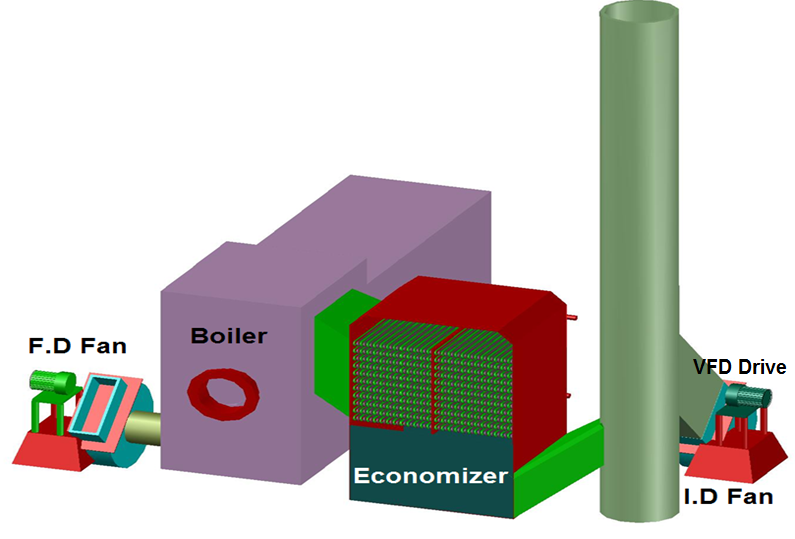 Smooth & Efficient Operation
After induction of I.D fan, boiler operate smoothly & efficiently no tripping of burner observed.
Proper burning of fuel and furnace temperature maintained throughout the boiler. 
Velocity & pressure drop of flue gases  maintained upto stack, no hindrance observed in path of flue gases. 
Boiler balanced draft maintained no higher variation observed in draft. 
No any condensation of flue gases observed at economizer.
Saving of Economizer
Pay back of Economizer
Conclusion
Auto draft control system is essential for proper & efficient operation of boiler. 
Boiler engineer should ensure their operators are professionally trained on furnace draft control.
Proper analysis essential before induction of heat exchangers in boilers to maintain proper draft of boiler. 
Maintaining an appropriate draft is a sign of efficient and safe operation of boiler.
THANK YOU